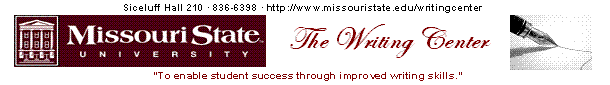 Documentation,MLA StyleA guide to in-text and reference citation methods. Modern Language Association (MLA)
Written & Presented by:
Michael Frizell, Director
MichaelFrizell@MissouriState.edu
The Format of the Paper…
Choose a standard, easily readable font (e.g. Times New Roman) and type size (e.g. 12 point)
Do not right justify the margins
Turn off the automatic hyphenation feature
Print on one side of the paper only
Format (continued)…
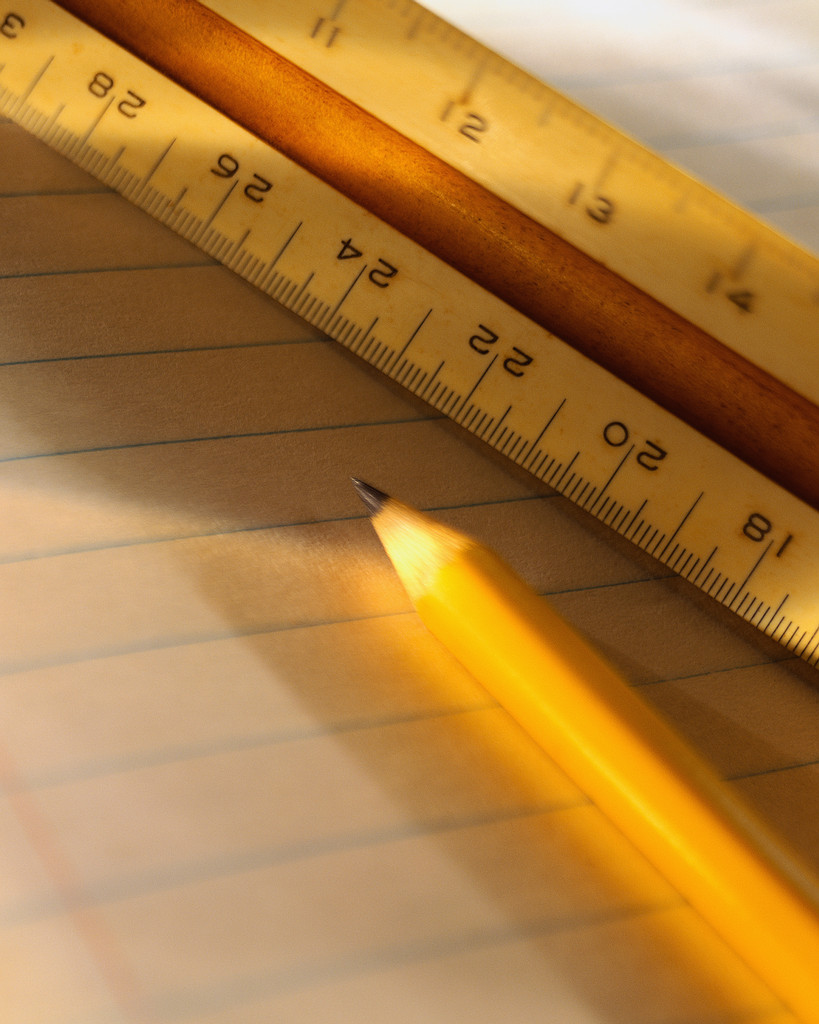 MARGINS:
Except for page numbers, 1 inch margins all around
Microsoft Word default is 1.25” for left & right margins
Use Page Setup under the File menu to change.
Indent the first line of each paragraph ½ inch
Set off long (defined as those longer than 4 lines or prose or 3 lines of verse) quotations 1 inch (ten spaces) from the left margin
Format (continued…)
SPACING:
Double-space throughout, including quotations and works cited! No extra spacing required (dead space).
1 space after a period or other concluding punctuation
Format (continued)…
HEADING AND TITLE:
NO TITLE PAGE in MLA format!
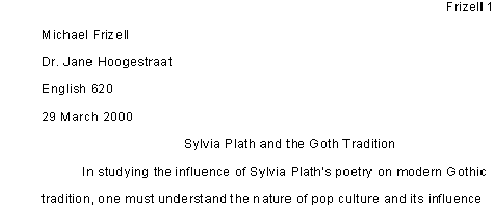 Sources
GENERAL RULE:
Ideally, no more than 25 percent of your paper should be direct quotations.
Paraphrase as much as you can.
Use direct quotations when citing a statistic or original theory
Use author's words if they capture a point exactly.
When to Give Your Source…
You must acknowledge in your paper the source of
A direct quotation
A statistic
An idea	
Someone else’s opinion
Concrete facts not considered “common knowledge”
Information not commonly known
Information taken from the computer (CD ROMS, internet, etc.)
Illustrations, photographs, or charts – if not yours

Source: 
Silverman, Jay, Elaine Hughes, and Diana Roberts Weinbroer. Rules of Thumb: A Guide for Writers. New York: McGraw Hill, 2002.
Paraphrasing and Summarizing
You must still acknowledge your source if you…
Paraphrase:
Put someone else’s ideas into your own words
Summarize:
Condense someone else’s words or ideas
Signal Phrases in MLA
Model Signal Phrases:
“In the words of researchers Long and McKinzie…”

“As Paul Rudnick has noted…”

“Melinda Stuart, mother of a child killed by a drunk driver, points out…”

“…,writes Michelle Moore, …”

NOTE: Never use “says”
Verbs in Signal Phrases:
acknowledges	       admits
agrees		       asserts
believes	       claims
comments	       confirms
contends	       declares
denies		       disputes
emphasizes	       endorses
grants		       illustrates
implies		       notes
observes	       points out
reasons	       	       refutes
suggests	       writes

Complete list: Hacker, Diana. A Writer’s Reference. 5th ed. Boston: Bedford/St. Martin’s, 2003. p. 336.
Parenthetical Citations
…a system in which you give your source in parentheses immediately after you give the information.

Four Common Citations:
Author and page number
Title and page number
Page number only
Secondhand quotations


The first word of your citation match the corresponding entry on your Works Cited page!
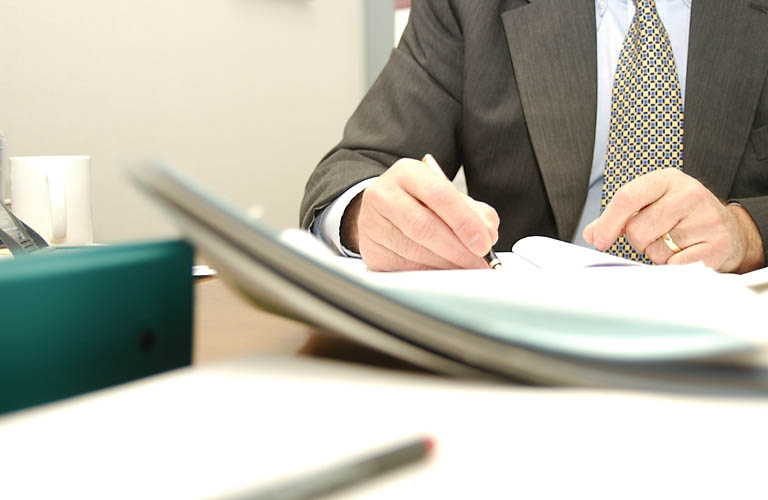 Parenthetical Citations:Author & Page Number
(Keeling 125)

Notice there is no “p” and no comma.

The struggle for identity is common during puberty (Keeling 125).
Parenthetical Citations:Title & Page Number
Her distinctive writing style adds to her mystique (“Plath” 19).

• Often, articles, editorials, pamphlets, and other materials have no author listed; thus, give the first distinctive word of the title followed by page #
Parenthetical Citations:Page Number Only
If you have already mentioned the author’s name, put a page number only:

Keeling states that Plath’s work stands in stark contrast to other confessional poets (58).
Parenthetical Citations:Secondhand Quotations
When you quote someone who has been quoted in one of your sources, use:

qtd. in = quoted in

Evelyn Maxwell, author of numerous books about poetry, refers to Plath as the “queen of darkness” (qtd. in Keeling 99).
Parenthetical Citations:Special Cases
Electronic Sources:
Articles & Books originally in print – 

Goth dress can be quite outlandish (Raymon).
Other Electronic Sources:
You may give the name in parentheses, but you can be more precise and include the name by indicating the format and incorporating the name smoothly into your sentence.
Interview or Speech:
If the source is an interview, lecture, or speech, include person’s name in introductory clause with no parenthesis:

Julia Cohen, graduate student in English and a self-professed Goth, states that being Goth is more a state of mind than outlandish dress.
Parenthetical Citations:Multiple Authors
Two Sources by the Same Author:
Use the first identifying words to indicate the title of the work

The radical disconnect in Plath’s writing is evident in the poem Cut (In the Middle, 188).

OR

(Rimbaud, In the Middle, 188).
Parenthetical Citations:Organization as Author
Often, an organization serves as the author:
The National Council for Teachers of English state that students bring insider knowledge of youth culture and a passion for and investment in its texts and practices (5).
OR
Students bring insider knowledge of youth culture (National Council for the Teachers of English 5).
Parenthetical Citations:How Often to Give Citations
When several facts in a row within one paragraph all come from the same page of a source, use one citation to cover them all. Place the citation after the last fact.
The citation MUST be in the same paragraph as the facts!
WORKS CITED
List only those sources that you actually used.
List the complete title of the article, essay, or book.
Alphabetize your list by authors’ last names or the first main word in a title.
Online sources usually follow the print format followed by the URL <URL>. (journals, newspapers, magazines, abstracts, books, reviews, scholarly projects or databases, etc.). 
Format –
Author’s last name first
Double-space
Left Margin
Indent second and third lines five spaces
Most item separated by periods – leave one space after ending punctuation.
Place a period at the end of each entry.
WORKS CITED:Specific Entries
Book:
Author. Title. City: Publisher, date.

Corti, Lillian. The Myth of Medea and the Murder of Children. Westport, CT: Greenwood Press, 1998.

Article in a Magazine:
Author. “Title of Article.” Title of Periodical Date: page(s).

Gerard, Jeremy. “Review of Redwood Curtain.” Variety April 5, 1993: p. 43.
WORKS CITED:Specific Entries
Article in a Newspaper:
Author (if given). “Title of Article.” Title of Newspaper Complete date, section number or title: page(s).

Kerr, Walter. “The Lives they Lived.” The New York Times 29 December 1996, late ed.: sec. 1: 53.

Article or Story in a Collection of Anthology:
Author. “Title.” Book Title. Editor. City: Publisher, date. Pages.

Franklin, Benjamin. “The Speech of Miss Polly Baker.” Benjamin Franklin: The Autobiography and Other Writings. Ed. Kenneth Silverman. New York: Viking, 1986. 209-213.
WORKS CITED:Specific Entries
Article in a Scholarly Journal:
Author. “Title of Article.” Journal Title Volume number (complete date): pages covered by article.

Witham, Barry B. “Images of America.” Theatre Journal 34 (May 1982): 223-232.

Encyclopedia
“Title of Article.” Title of Encyclopedia. Year of the edition.

“Plath, Sylvia.” Encyclopedia Britannica. 2005 ed.
WORKS CITED:Specific Entries – Electronic Sources
Direct E-Mail to You (Not a Discussion Group)
Author of e-mail [title or area of expertise, professional affiliation]. “Subject line.” E-mail to the author (meaning you) date.

Rushbrook, Sally [poet]. “For Goths Sake.” E-mail to the author. 7 June 1999.

Standalone Database or CD-ROM
Author. “Title.” (or the heading of the material you read) Title of Entire Work publishing information of original, if known. Title of Database. Publication Medium. Vendor (if relevant). Electronic publication date.

Good, Sarah. “Goth Tradition in Adolescents.” Newsday 16 Mar. 1997 sec. Life: 1. Newsbank Newsday. CD-ROM. 1999.
WORKS CITED:Specific Entries – Electronic Sources
Online Source or Website: NOTE - <URL>.
Author or organization. “Title of section, if given.” Title of the Complete Work. Date of publication or last revision. Sponsoring organization if different from author. Date you viewed the site <URL of site>.

Elder, Preston. “What is Goth?” Goth.net. 2000, 2001. Goth.net. 30 March 2006 <http://www.goth.net/goth.html>.

Posting to a Discussion Group:
Author (not screen name). “Subject line of article.” Online posting. Date of posting. Group to which it was sent – multiple group names separated by comma. Date you viewed it <URL>.

Rushbrook, Sally. “Plath and Me.” Online posting. 7 June 2000. Goth.net. 6 March 2006. <http://www.goth.net/groups>.
WORKS CITED:Special Cases
No Author:
Alphabetize according to the first main word in the title, ignoring the articles a, an, and the.

“Moonshot Tape.” Antaeus. Ed. Daniel Helpern. New York: Ecco Press, 1991.
Two or More Authors:
Give the last name first for the first author only.

Hall, David, Laura Henigman, and Lillian Corti. Worlds of Wonder, Days of Judgement. Cambridge: Harvard University Press, 1990.
WORKS CITED:Special Cases
More Work by Same Author:
Use three hyphens and a period (---.) in place of the author’s name and alphabetize the works according to title.

Wilson, Lanford. Day. New York: Dramatists Play Service, 1994.

---. Sympathetic Magic. New York: Dramatists Play Service, 1998.

---. Tally and Son. New York, Dramatists Play Service, 1995.
WORKS CITED:Special Cases
Radio/Television Program:
Speaker Name. Program Title. Company if known. Network and/or station call letters, city. Date of broadcast.

Mangone, Carlo. Weekend Edition Saturday. Natl. Public Radio. KSMU, Springfield, MO. 31 May 1997.

Video/DVD or Audio Recording:
Author, Director, or Performer. Title. Format. Distributor, date.

Frizell, Michael. I Hate Hamlet. DVD. Little Theatre Home Video, 2006.
WORKS CITED:Special Cases
Pamphlet:
Follow the format for a book. If no date is listed, use n.d.

Interview, Speech, or Lecture:
Speaker’s name [Speaker’s position]. Type of presentation. Location, date.

Jenkins, Jeff [Owner and Creative Director, The Skinny Improv Theatre]. Personal Interview. Springfield, MO. 29 March 2006.
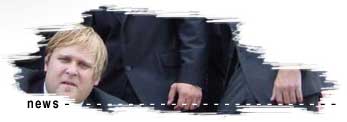 THANK YOU!
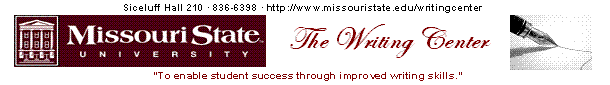 Michael Frizell, Director
FOR MORE INFORMATION:
MichaelFrizell@MissouriState.edu
www.missouristate.edu/writingcenter
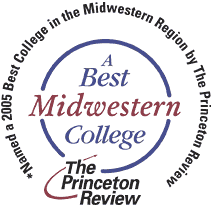